ACTIVIDAD
EL SUJETO Y SU FORMACION PROFESIONAL COMO DOCENTE.
¿PORQUE ELEGI SER MAESTRA?
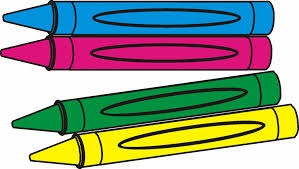 Mi principal razón al hacer esta elección fue que me gustan muchos los niños pequeños, me gusta convivir y platicar con ellos, y que ellos que me platiquen a mi.
Me gusta la idea de saber que algún día seré la maestra de algún kínder, que seré la guía de un niño para enseñarle a desarrollar habilidades y a darle la primera educación después de la que viene de casa.
Elegí ser maestra porque desde que era pequeña, incluso desde que estaba en el kínder me llamo mucho la atención y siempre quise ser “como mi maestra”, es la carrera que siempre he querido ya que desde niña he jugado a serlo.
Aunque me han dicho y me han platicado y comentado que esta carrera es muy difícil y ya no es fácil encontrar plazas para poder trabajar en ello, o la profesión ya no es bien pagada, mi sueño como alumna es seguir queriendo ser una maestra de preescolar y seguir estudiando esta carrera.
Pienso en lo que voy a hacer y sé que lo que hare es por gusto y por vocación, así sean las circunstancias en las que estén los jardines de niños a la hora de que yo empiece a trabajar después mis estudios., me gusta y lo hare con todo mi corazón, porque desde siempre me ha gustado esta profesión y me gusta en cierto sentido trabajar con niños.
Tengo en mi familia tres tías que son maestras de educación preescolar, y he visto como cada una de ellas saca adelante sus estudios y me alaga mucho pensar en mis prácticas y en las veces que valla a observar cada jardín y trabajar con los niños.
Yo creo que esta carrera es algo muy importante , ya que requiere mucho esfuerzo, dedicación y paciencia en todo momento, teniendo siempre como propósito, el desarrollo de las competencias para los niños.
Creo que esto es mi sueño y ha sido durante mucho tiempo, estoy dispuesta a dar todo de mi para ser una buena maestra y saber corregir y enseñar a los niños.
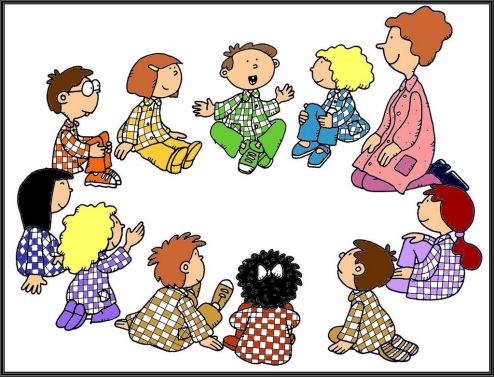 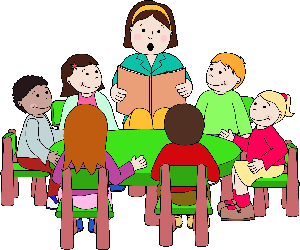